МУНИЦИПАЛЬНОЕ ДОШКОЛЬНОЕ ОБРАЗОВАТЕЛЬНОЕ
АВТОНОМНОЕ УЧРЕЖДЕНИЕ
ДЕТСКИЙ  САД № 95
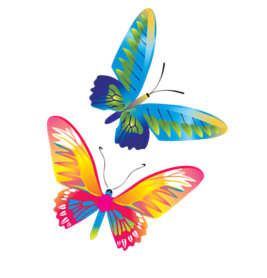 проект
«В наставницы возьмём природу, учительницу учителей!»
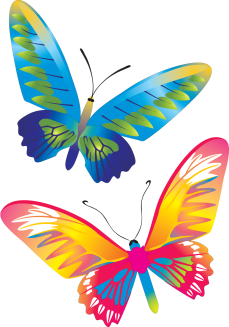 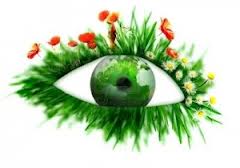 Направление: «Экологическая безопасность. Сохрани мир вокруг себя»

Проект разработан:            заместителем заведующего по ВМР
Ткач Ларисой Александровной
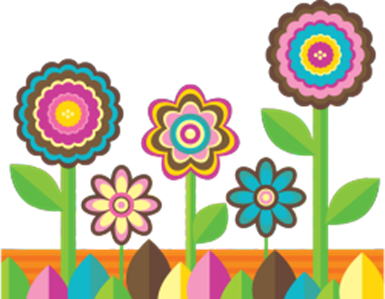 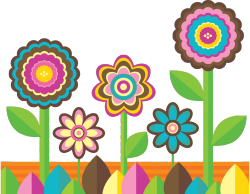 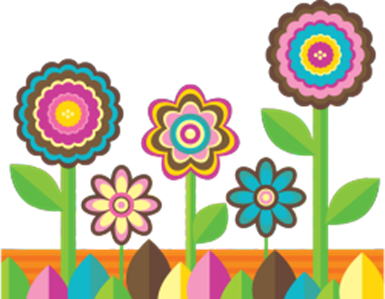 Заявка
На участие  в конкурсе муниципальных грантов
г. Белогорска Амурской области


1. Проект: «В наставницы возьмем природу, учительницу учителей»
2.Организация-заявитель: Муниципальное дошкольное образовательное автономное учреждение детский сад № 95
3.Руководитель проекта: Заместитель заведующего по ВМР – Ткач Лариса Александровна.
4. Юридический и фактический адрес МДОАУ № 95: 676850, Амурская область, г. Белогорск, ул. Кирова, 14.
5. Телефон: 8 (41641) 3-24-56
6. Банковские реквизиты: КПП 280401001
ИНН 2804010620
Л\с 30012А00060
ГРКЦ ГУ Банка России по Амурской области г. Благовещенск
Р\с 40701810100001000082
БИК 041012001
ОГРН 1042800110210
7. Аннотация проекта: 
 
     В настоящее время требования экологической образованности и культуры становятся неотъемлемыми качествами общей культуры личности. Всё больше внимания уделяется экологическому образованию, формированию экологического сознания, экологической культуры. Мы не можем не затрагивать вопросы экологического воспитания и привития экологической культуры своим воспитанникам, так как здоровье человека на 20 - 30% зависит от экологических условий. В этих условиях экологическое образование во всех его звеньях приобретает приоритетное значение. 
     Формирование у детей ответственного отношения к природе – сложный и длительный процесс, поэтому я думаю, что целью экологического воспитания должно стать формирование человека нового типа с новым экологическим мышлением, способным осознавать последствия своих действий по отношению к окружающей среде и умеющего жить в относительной гармонии с природой. Незнание детьми правил поведения в природе, неспособность предусмотреть последствия своих действий, «ложный гуманизм» приводит к проявлению потребительского отношения к природе и стереотипности мышления по отношению к объектам окружающей природы.
Новые требования к системе дошкольного образования диктуют и новые условия организации педагогического процесса в ДОУ, в том числе и организации экологического воспитания и образования. Необходимо создать систему экологического воспитания дошкольников, направленную на формирование у детей научно-познавательного, эмоционально-нравственного, практически-деятельностного отношения к окружающей среде, направленную на формирование основ экологической культуры личности. Необходимо найти эффективные формы воспитания и обучения дошкольников без ущерба для здоровья.
     Так возникла идея создать на базе МДОАУ № 95 «Экологический театр». Театр- это волшебный мир, в котором ребенок, играя познает окружающий его природный мир.

     Успешной реализацией данного проекта станет создание в одной из групп МДОАУ № 95 «Экологического театра», направленного на повышение экологической грамотности всех участников проекта.

     Ожидаемые результаты:
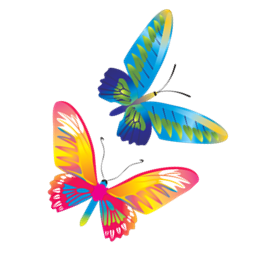 8.Срок реализации проекта: в течение года
9.Общий бюджет проекта: 53 450 рублей
10. Запрашиваемая сумма гранта: 50  200 рублей

Настоящим подтверждаю достоверность представленной информации.

Заведующий МДОАУ № 95                   ____________________  А.М. Елатонцева


Руководитель   проекта:                                                        ___________  Л.А. Ткач

МП
Описание проекта

 Всё хорошее в людях - из детства! 
 Как истоки добра пробудить? 
 Прикоснуться к природе всем сердцем: 
 Удивиться, узнать, полюбить! 
 Мы хотим, чтоб земля расцветала, 
 И росли, как цветы, малыши, 
 Чтоб для них экология стала 
 Не наукой, а частью души! 

Постановка социальной проблемы: В настоящее время требования экологической образованности и культуры становятся неотъемлемыми качествами общей культуры личности. Всё больше внимания уделяется экологическому образованию, формированию экологического сознания, экологической культуры. Мы не можем не затрагивать вопросы экологического воспитания и привития экологической культуры своим воспитанникам, так как здоровье человека на 20 - 30% зависит от экологических условий. В этих условиях экологическое образование во всех его звеньях приобретает приоритетное значение. 
     Формирование у детей ответственного отношения к природе – сложный и длительный процесс, поэтому я думаю, что целью экологического воспитания должно стать формирование человека нового типа с новым экологическим мышлением, способным осознавать последствия своих действий по отношению к окружающей среде и умеющего жить в относительной гармонии с природой. Незнание детьми правил поведения в природе, неспособность предусмотреть последствия своих действий, «ложный гуманизм» приводит к проявлению потребительского отношения к природе и стереотипности мышления по отношению к объектам окружающей природы.
Новые требования к системе дошкольного образования диктуют и новые условия организации педагогического процесса в ДОУ, в том числе и организации экологического воспитания и образования. Необходимо создать систему экологического воспитания дошкольников, направленную на формирование у детей научно-познавательного, эмоционально-нравственного, практически-деятельностного отношения к окружающей среде, направленную на формирование основ экологической культуры личности. Необходимо найти эффективные формы воспитания и обучения дошкольников без ущерба для здоровья.
    
     Так возникла идея создать на базе МДОАУ № 95 «Экологический театр». Театр - это волшебный мир, в котором ребенок, играя познает окружающий его природный мир.
Именно с театром бывают часто связаны самые яркие и светлые впечатления детства. Экологический театр выведет детей за круг обычных впечатлений, даст возможность пережить самые высокие чувства, сделает их богаче и тоньше, даст возможность живо откликаться на окружающий мир и вызовет потребность в творческом проявлении.

     Цель данного проекта я вижу в формировании экологического мировоззрения и активной жизненной позиции подрастающего поколения, развитии чувства ответственности, через создание «Экологического театра».
     Задачи экологического театра:
Совершенствование форм и повышение эффективности работы по экологическому воспитанию;
Формирование первоначальных умений и навыков экологически грамотного и безопасного для природы и для самого ребенка поведения;;
Развитие познавательного интереса к миру природы;
Привлечение внимания всех участников проекта к проблемам окружающей среды;
Развитие мотивации на здоровый образ жизни.


Этапы реализации проекта

Организационно-теоретический
Задачи:
Анализ образовательной ситуации в детском саду по экологическому воспитанию;
Ознакомление с научно-методической литературой;
Изучение передового педагогического опыта.

Мероприятия:
Проблемный семинар для педагогов «Экоград».
Консультация «Детский экологический театр».
Пополнение «Экологического театра» костюмами.

2. Методический
Задачи:
Организация коллективного творческого поиска путей создания экологического театра в МДОАУ № 95.
Диагностика уровня экологической воспитанности дошкольников.

Мероприятия:
1. Представление педагогами «Копилки идей и находок» по организации экологического театра (сценарии, сюжеты, стихи, частушки).

3. Практический
Задачи:
Показ лучших образцов передового педагогического опыта в детском саду.

Мероприятия:
Презентация экологических сценариев театральных постановок.
Взаимопосещения (театральная неделя).
Театральное представление. (Дети выступают для родителей)
Педагогический совет «развитие личности ребенка в процессе занятий экологическим театром».

4. Аналитический
Задачи:
Анализ уровня экологической воспитанности дошкольников.

Мероприятия:
Презентация передового педагогического опыта на городском телевидении, и/ или городском методическом объединении дошкольников.


Сотрудничество с участниками проекта, организованно на основе следующих «НЕ»:

1. НЕ запрещаем, а направляем;
2. НЕ управляем, а сотрудничаем на равных;
3. НЕ принуждаем, а убеждаем;
4. НЕ командуем, а организуем;
5. НЕ ограничиваем, а предоставляем свободу выбора;
6. НЕ ищем слабые стороны, а развиваем сильные стороны.
Бюджет проекта
Административные и прочие расходы
Бюджет проекта (общий)
Пояснение к бюджету

     Бюджет проекта составляет 53 450 рублей. Расчет бюджета производился в соответствии с приблизительными ценами и имеющимися товарами. Таким образом, вид расходов может варьироваться в зависимости от имеющихся товаров и цен. 
     Административные и прочие расходы связаны с приобретением поощрительных подарков для детей и взрослых при проведении праздников, конкурсов и других мероприятий. В бюджет не заложена заработная плата участников проекта, так как все  проводимые мероприятия будут проводиться силами коллектива МДОАУ № 95 и родителей.